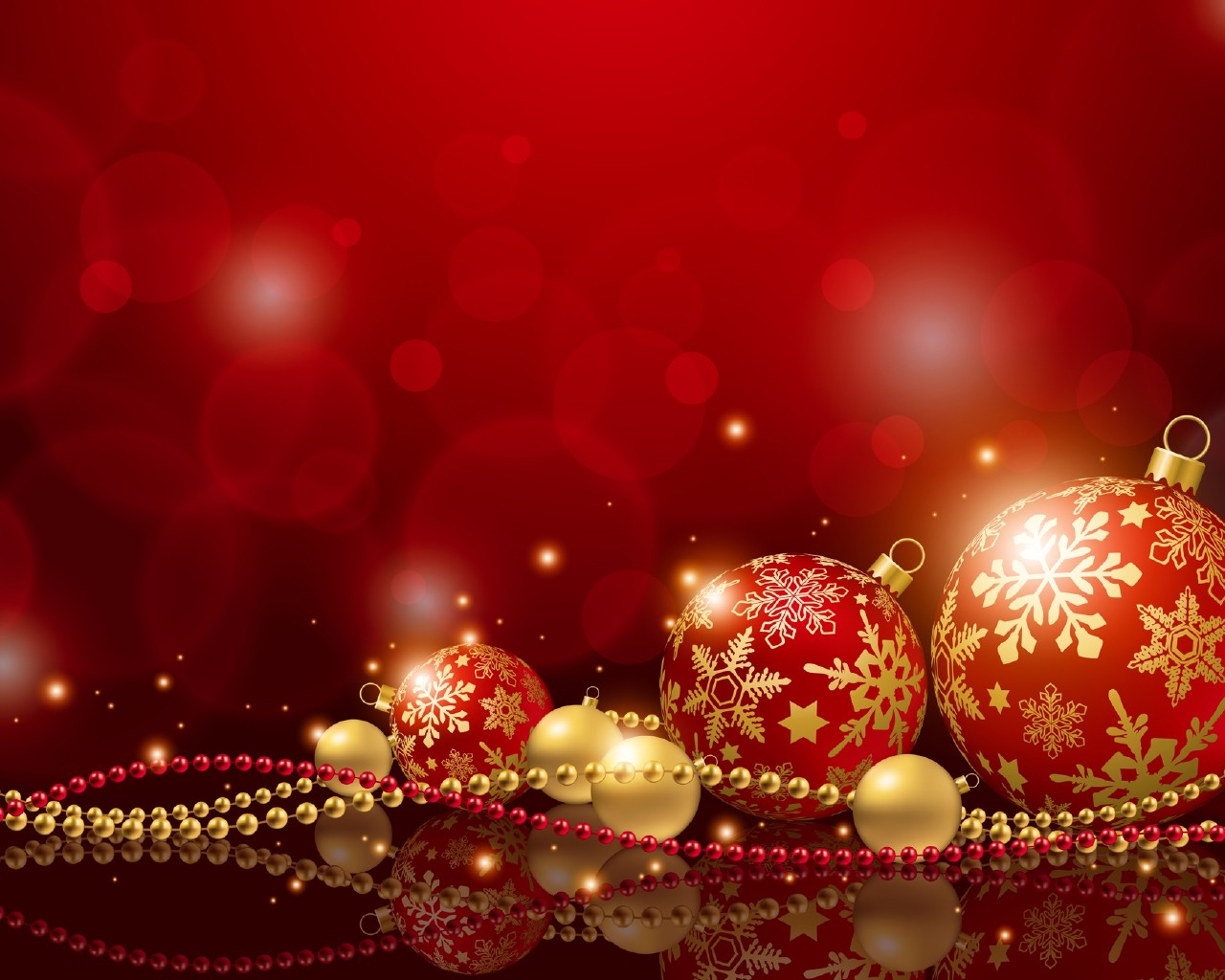 Новый год рядом с нами
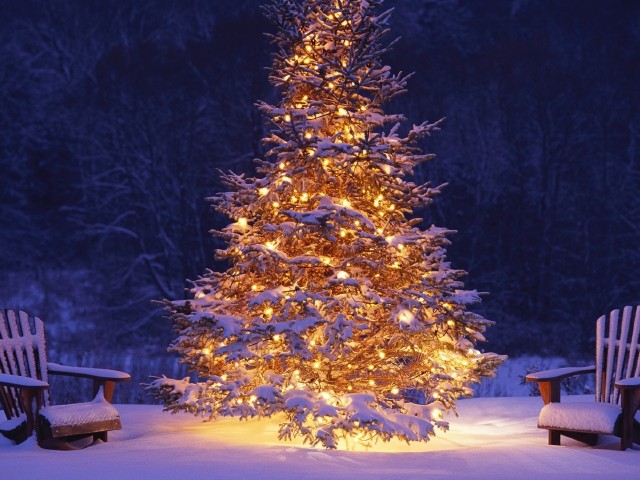 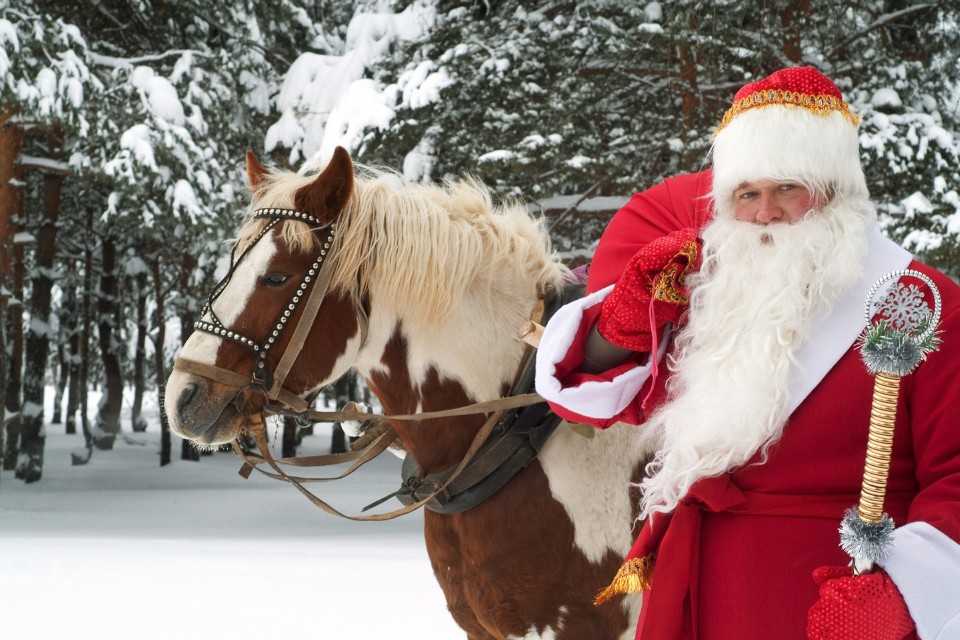 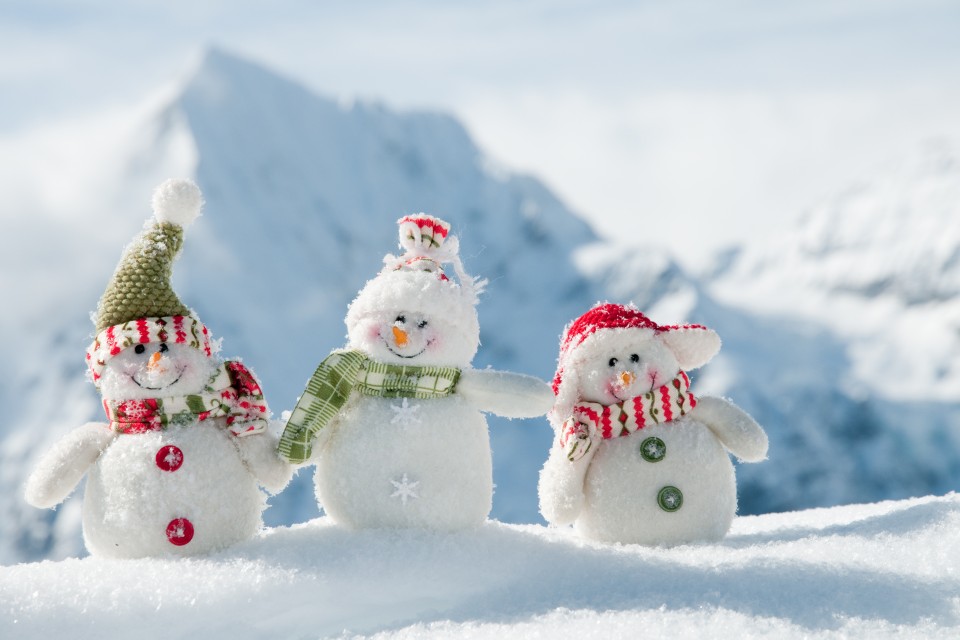